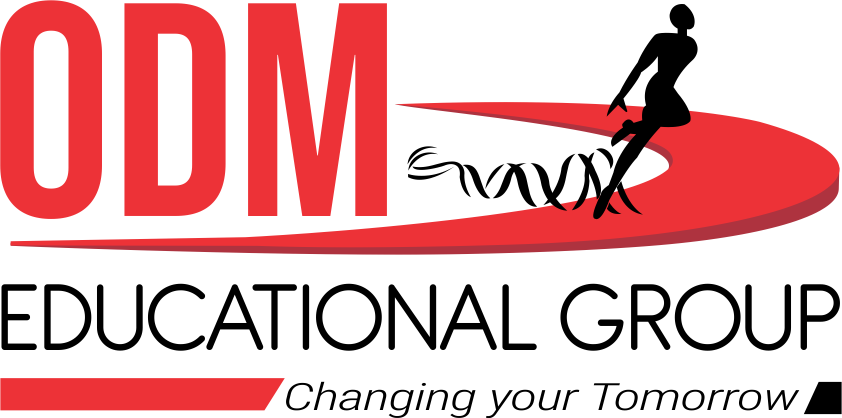 CLASS 	: UKG
SUBJECT	: MATHS
CHAPTER 	: 20
TOPIC 	: SUBTRACTION
SUB TOPIC: Bk pg (146 – 148)
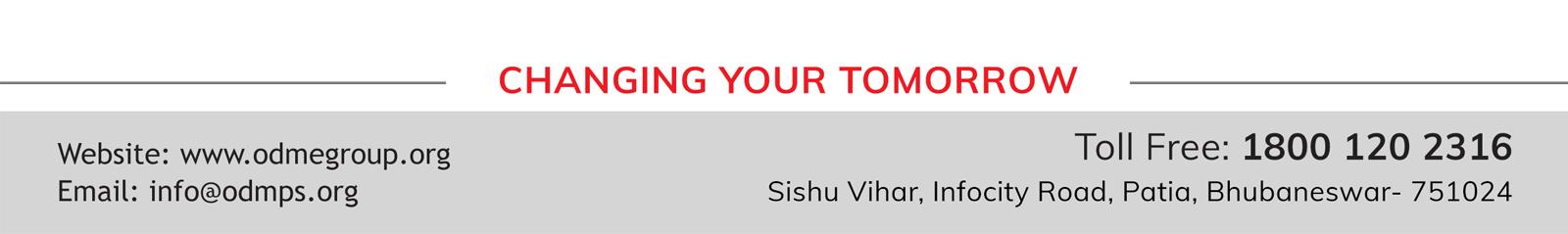 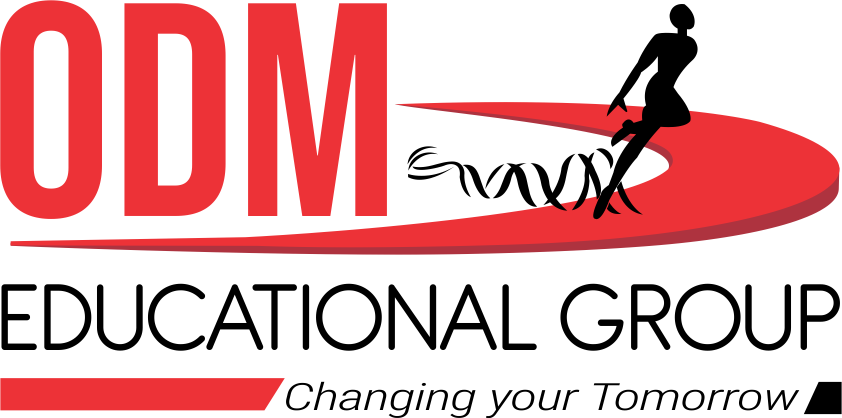 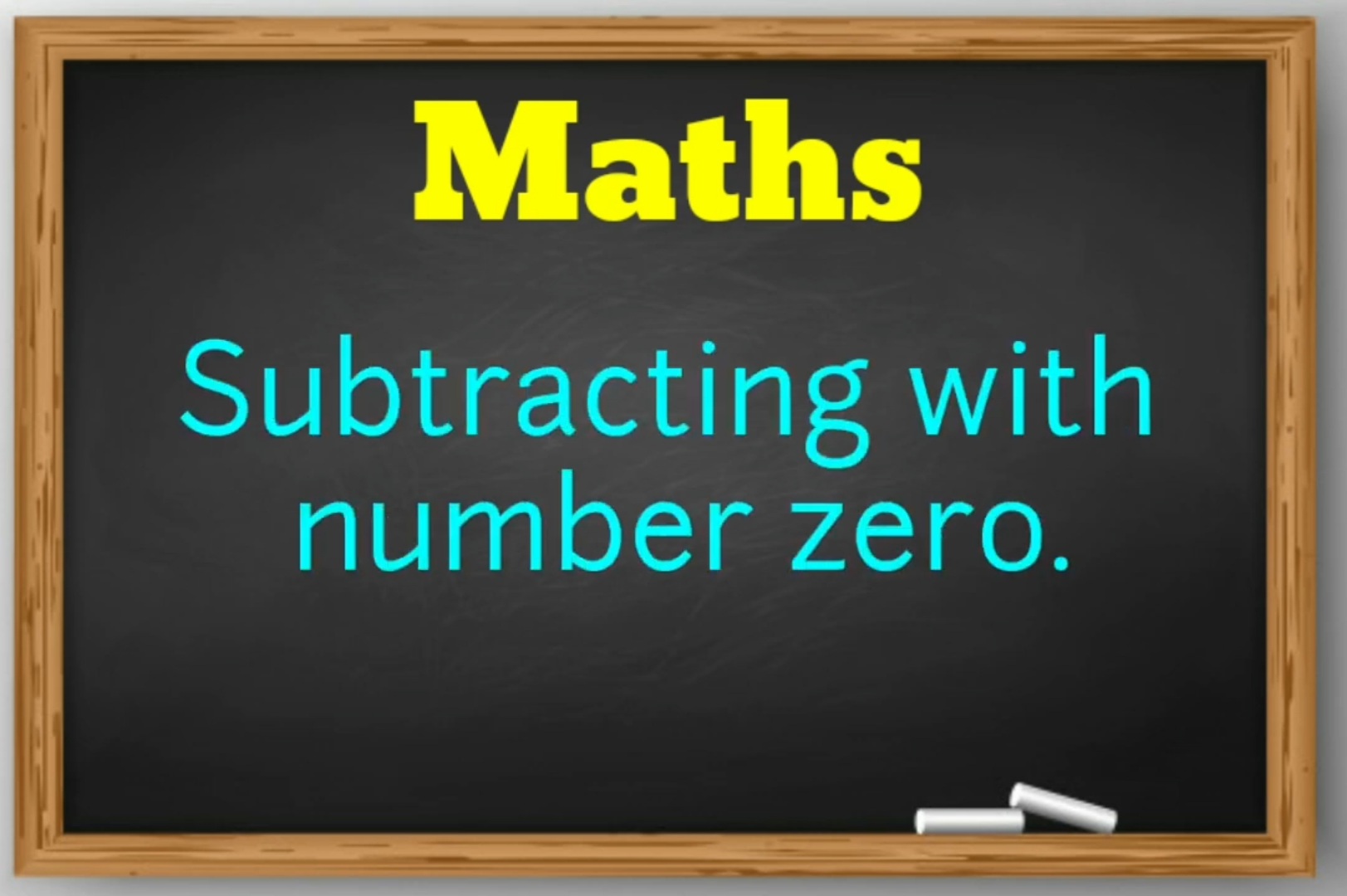 TODAY’S  TOPIC
SUBTRACTING WITH NUMBER ZERO

ZERO           NOTHING 
                     OR  
                         NO OBJECT
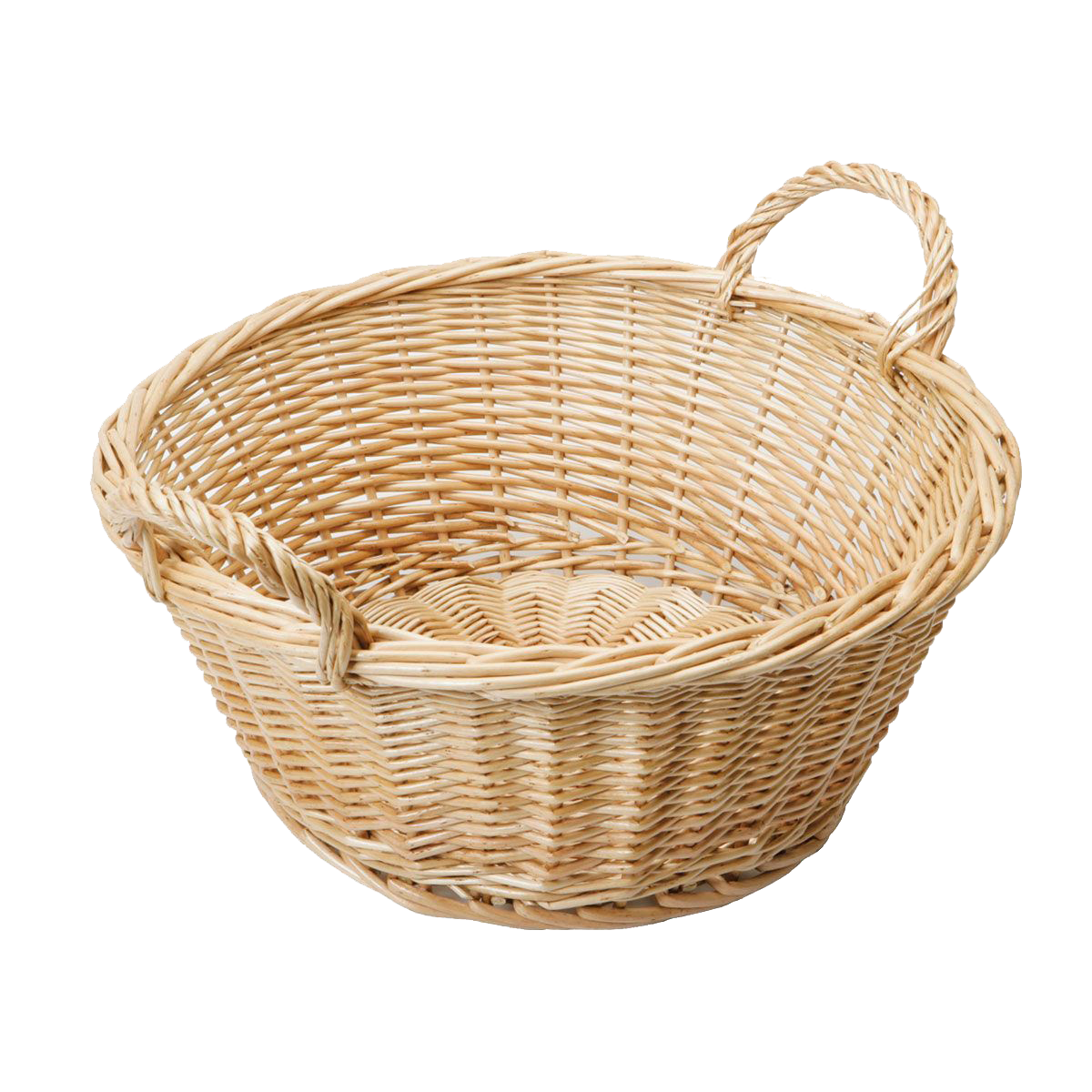 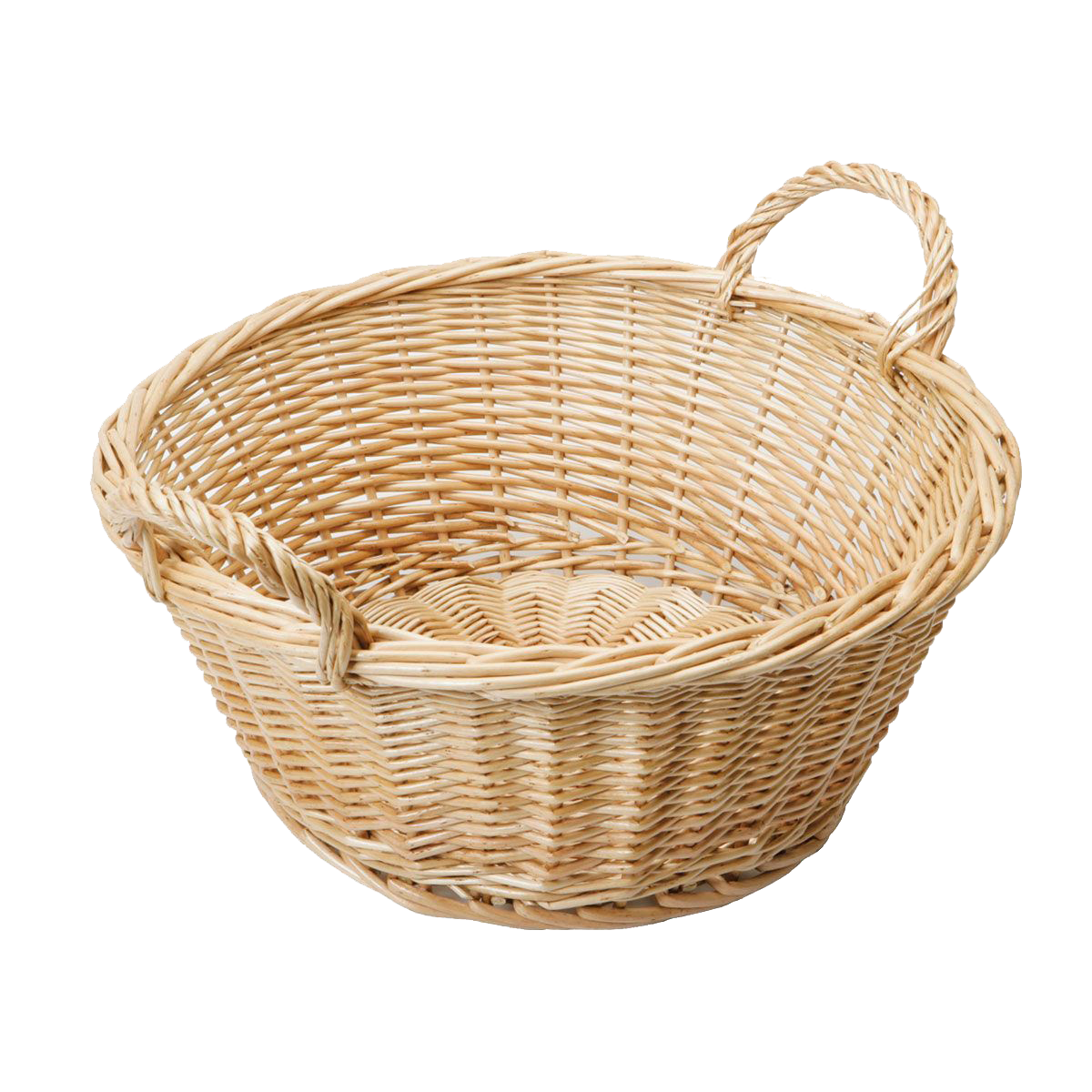 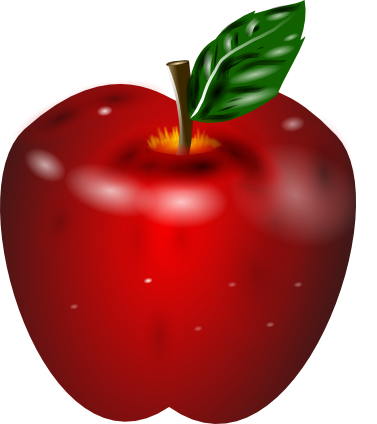 ZERO
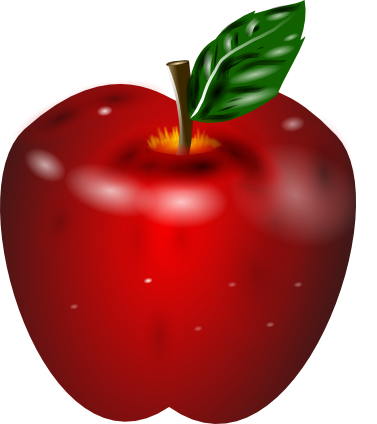 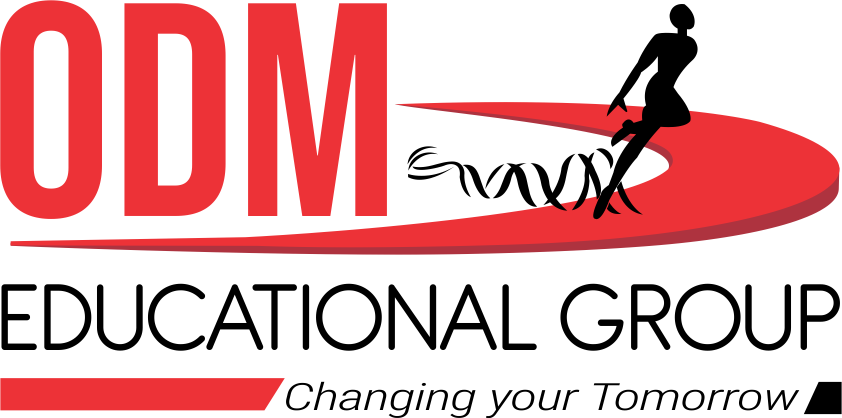 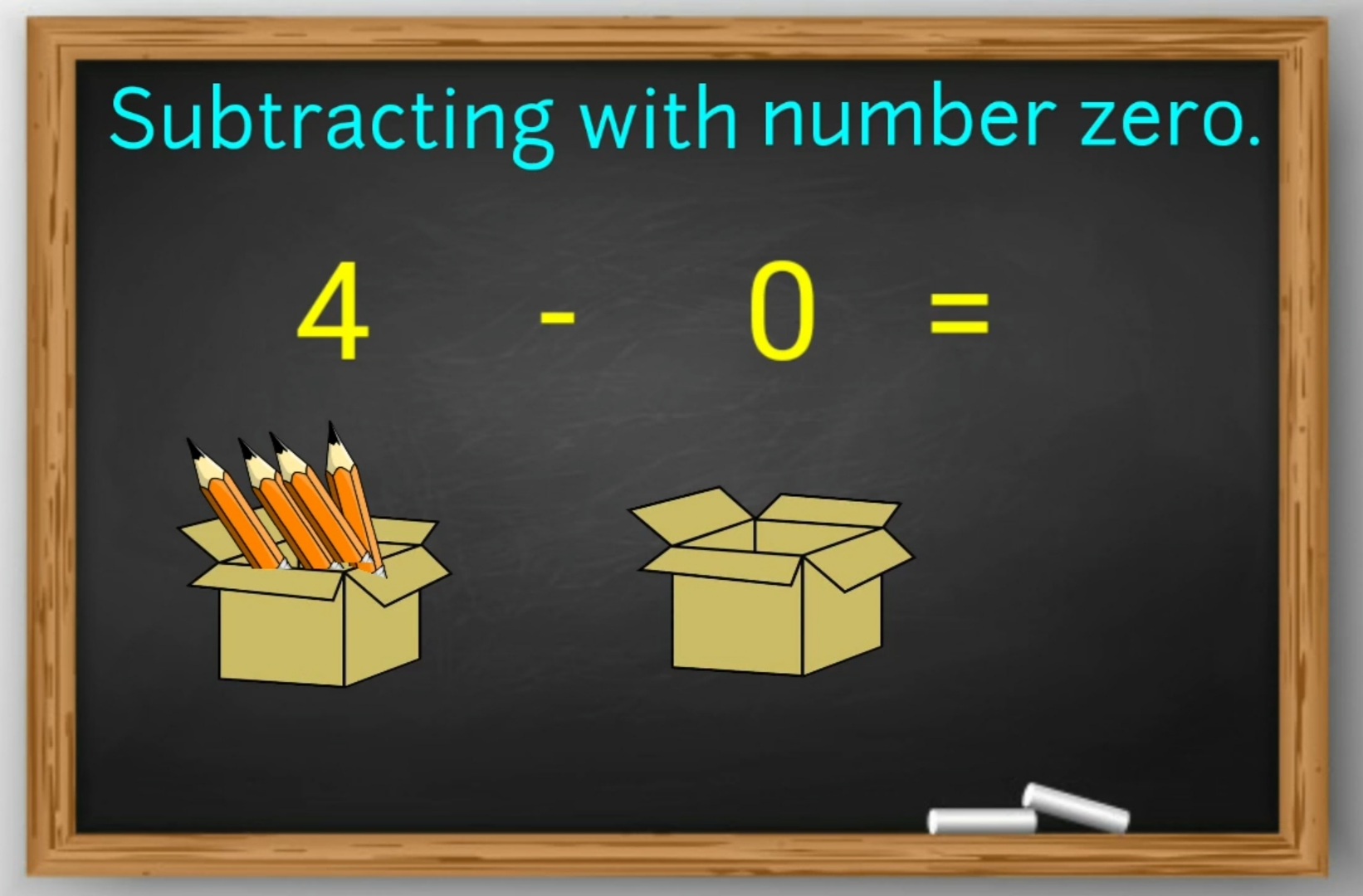 EXAMPLE-
0
=
4
-
4
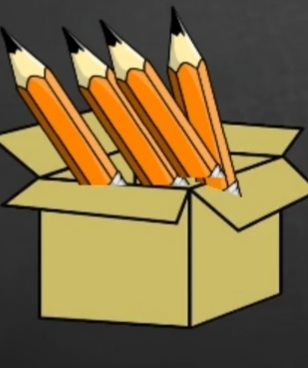 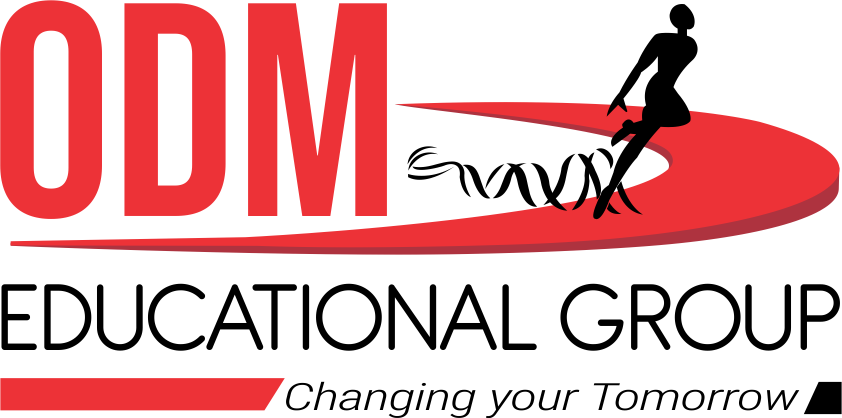 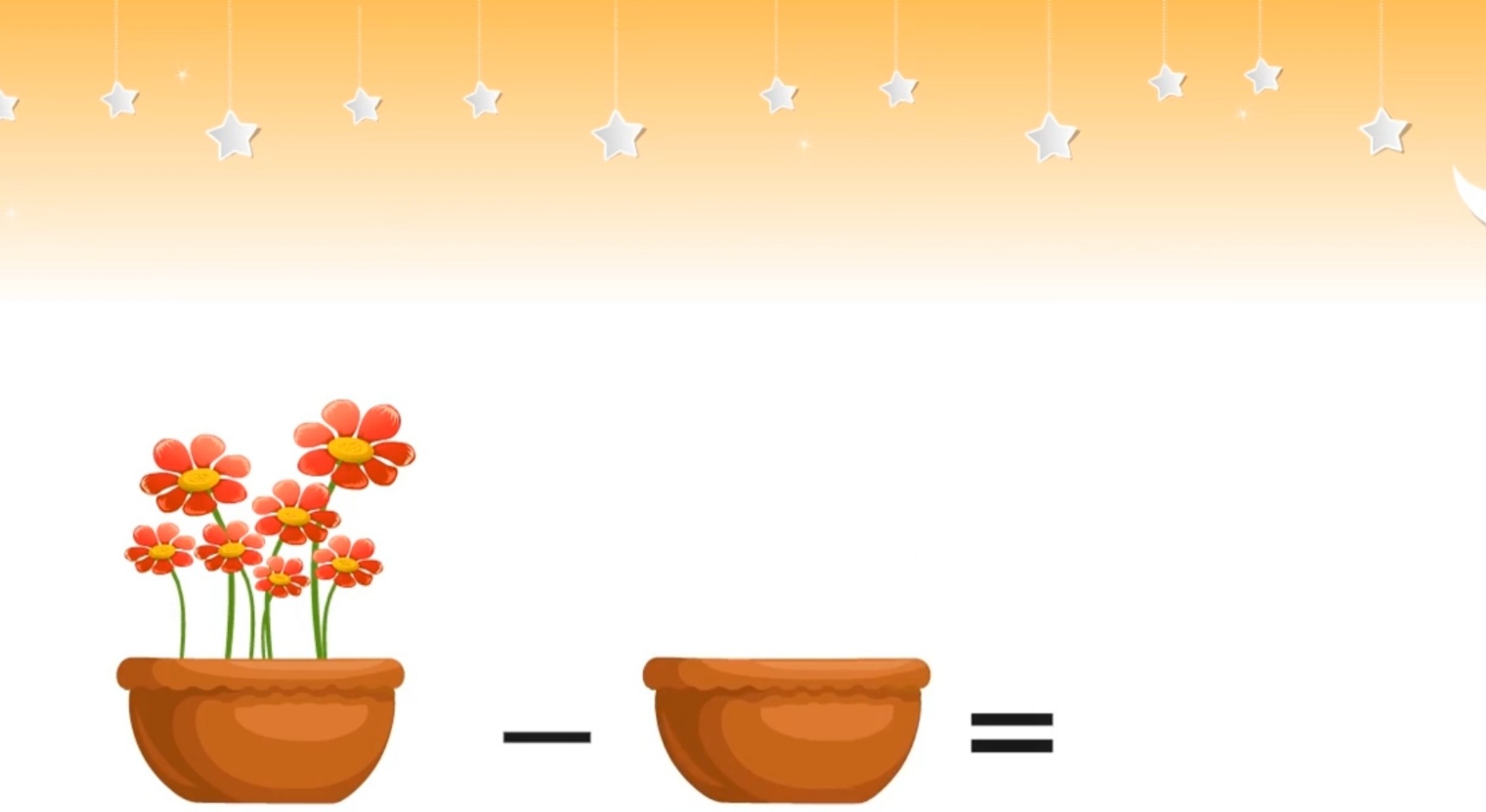 SUBTRACTING WITH NUMBER ZERO.
7   -    0   =
7
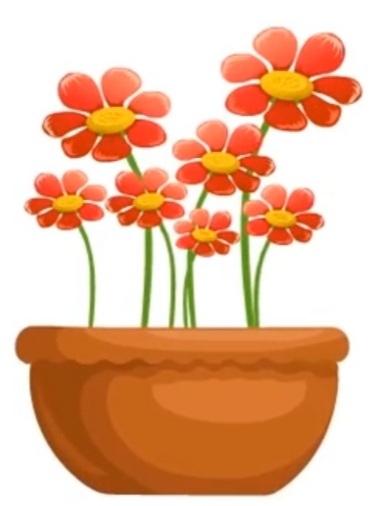 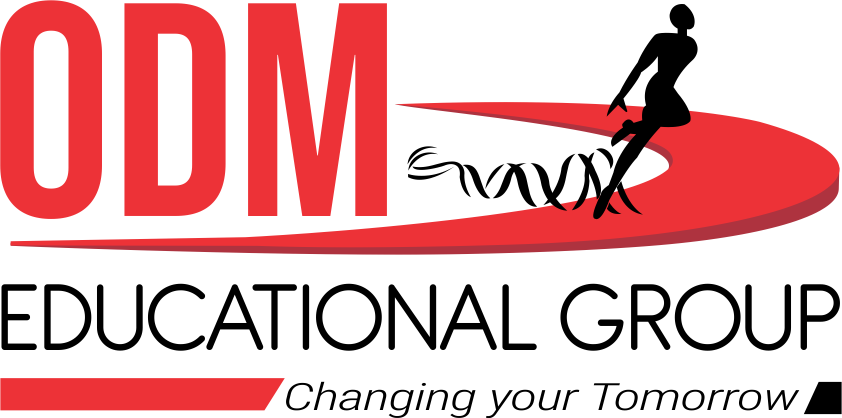 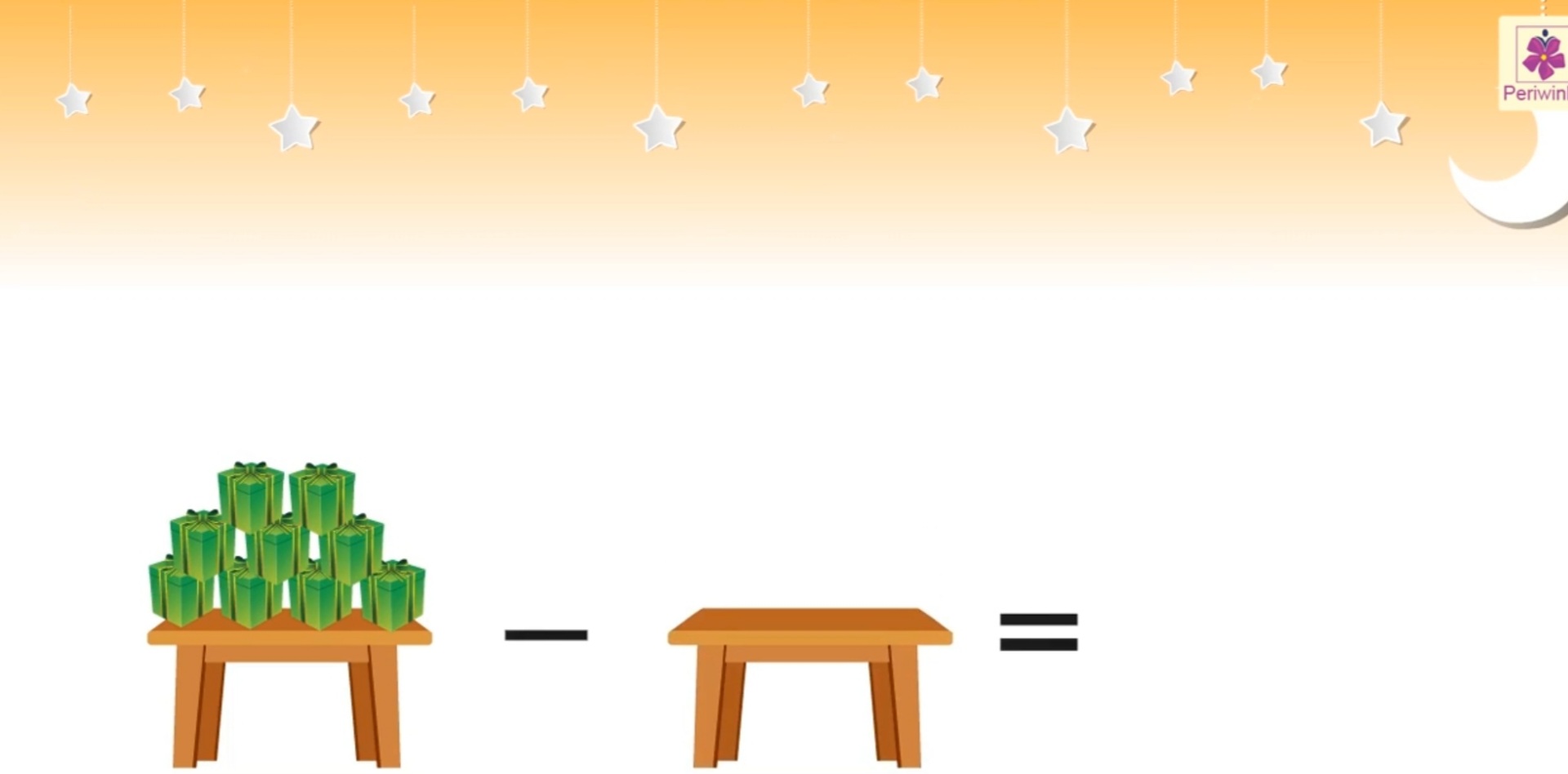 SUBTRACTING WITH NUMBER ZERO.
9
-
0
=
9
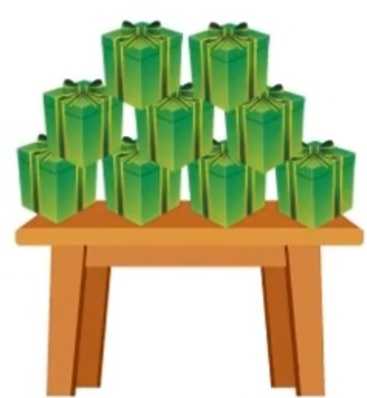 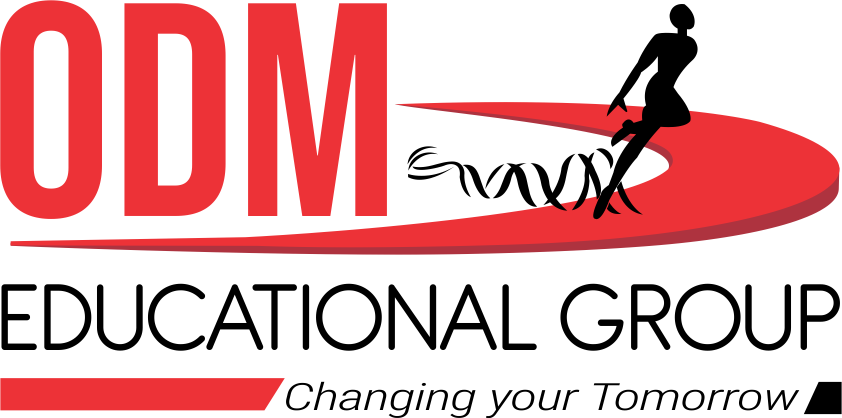 LET’S  PRACTICE
7
34
7      -    0    =
34      -    0    =
18
18      -    0    =
16
16      -    0    =
12
50      -    0    =
50
12      -    0    =
19      -    0    =
19
10      -    0    =
10
6
6      -    0    =
9
9      -    0    =
When zero(0) is subtracted from a number the difference or answer is the number itself.
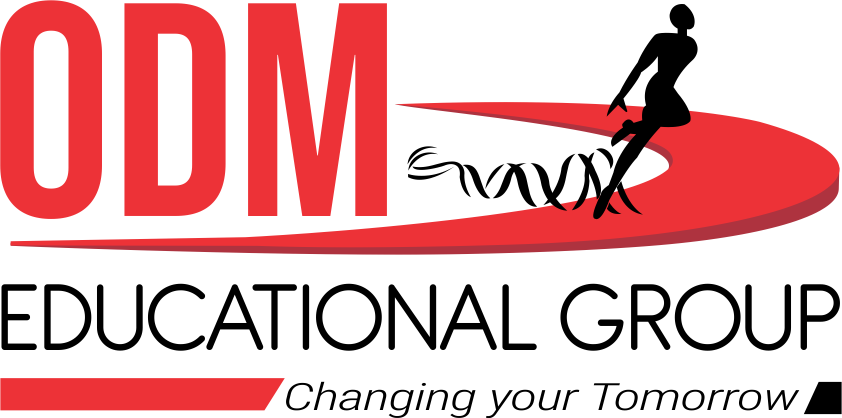 COUNT, CROSS AND WRITE THE NUMBER 
WITH NUMBER NAME.
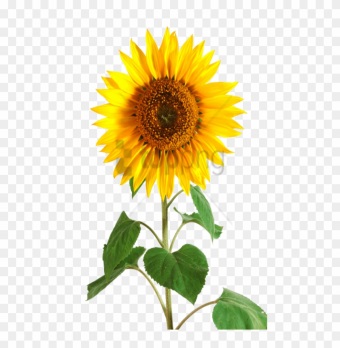 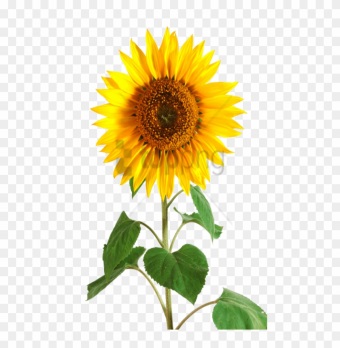 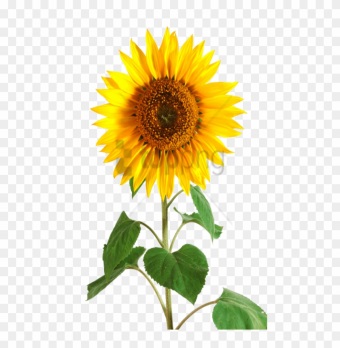 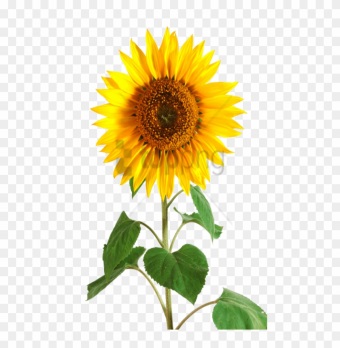 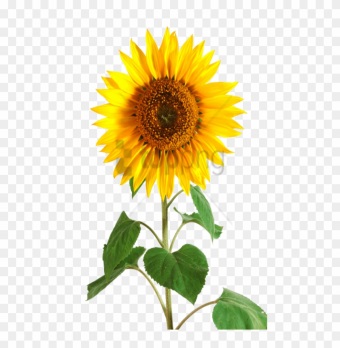 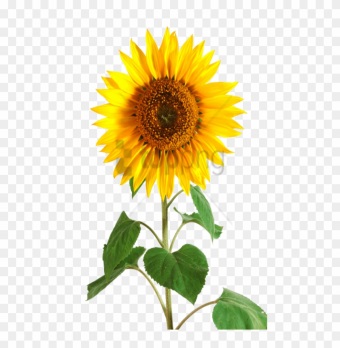 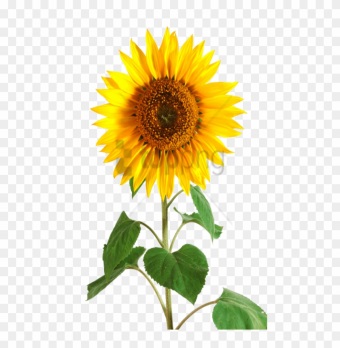 7      -    5    =
Two
2
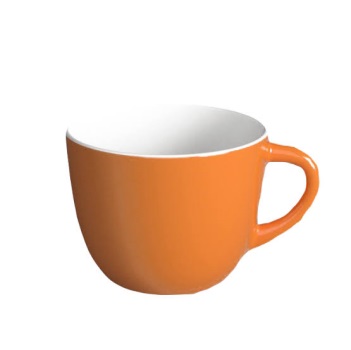 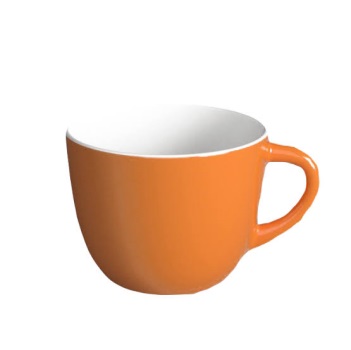 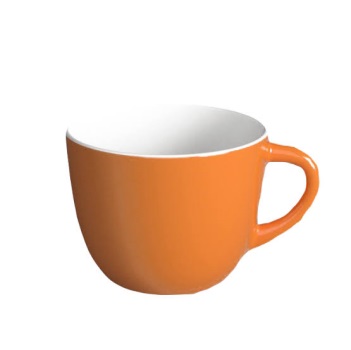 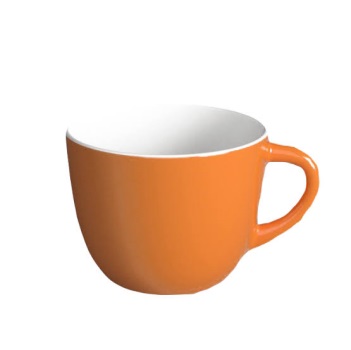 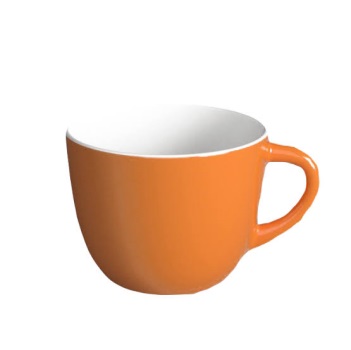 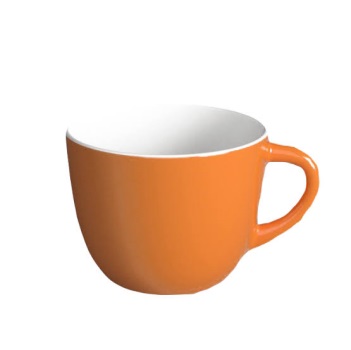 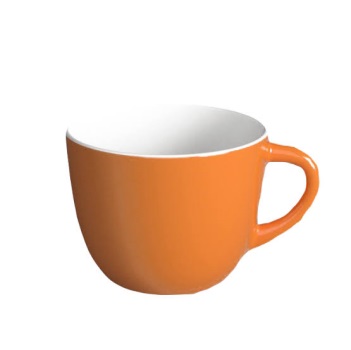 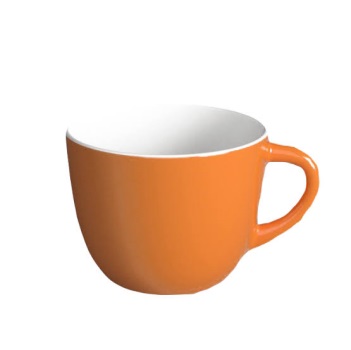 6      -    1    =
5
Five
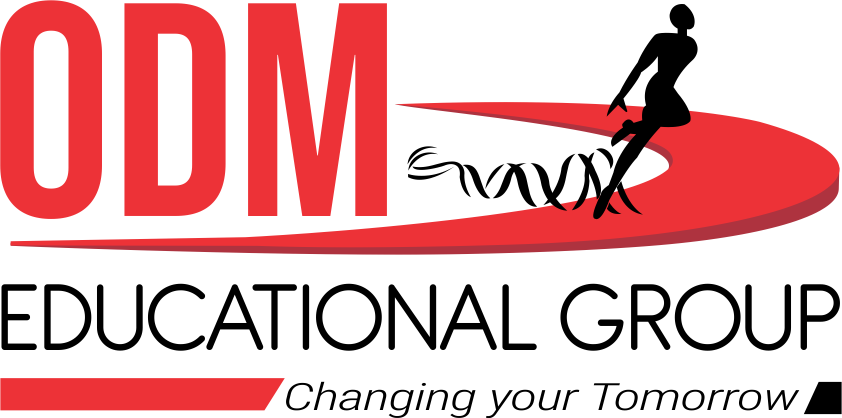 TODAY’S  CLASSWORK
C.W
8.12.21
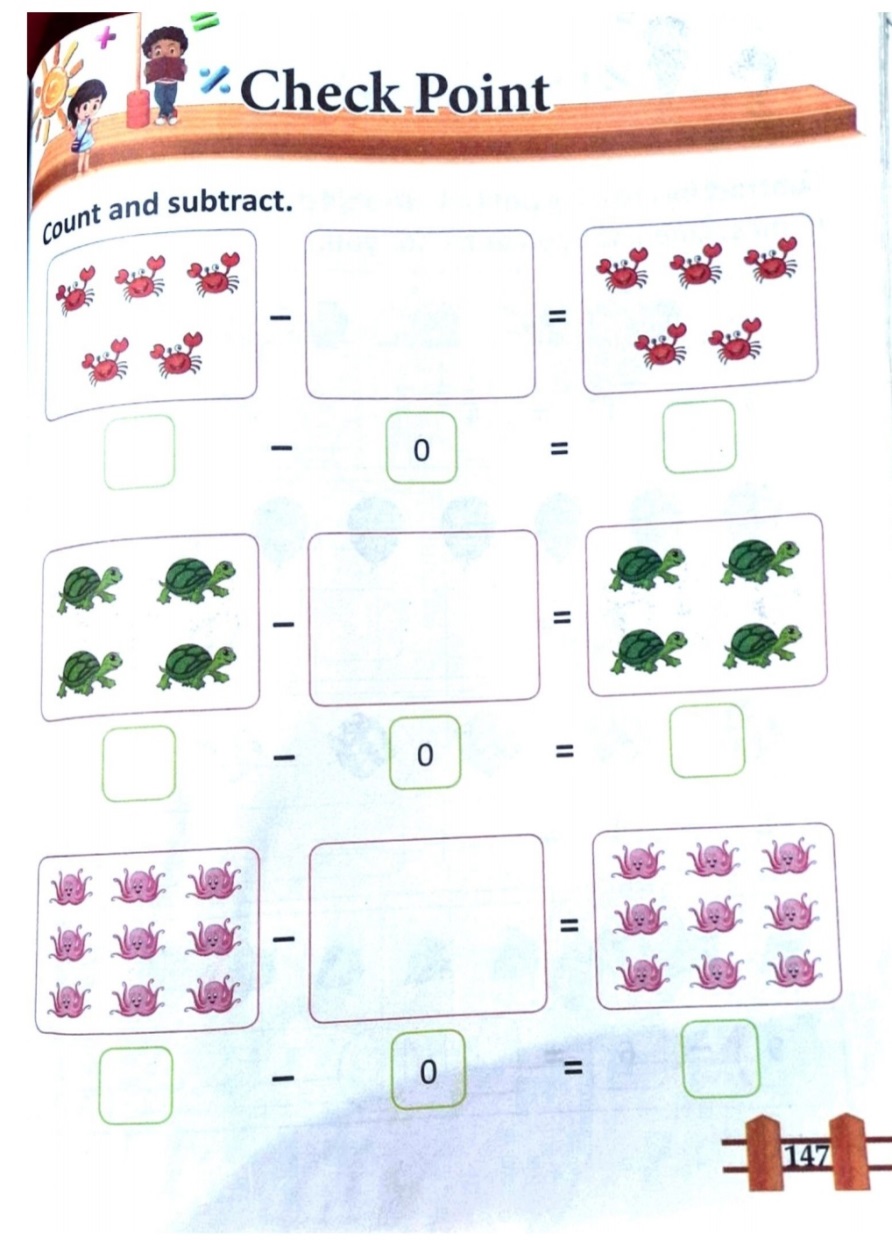 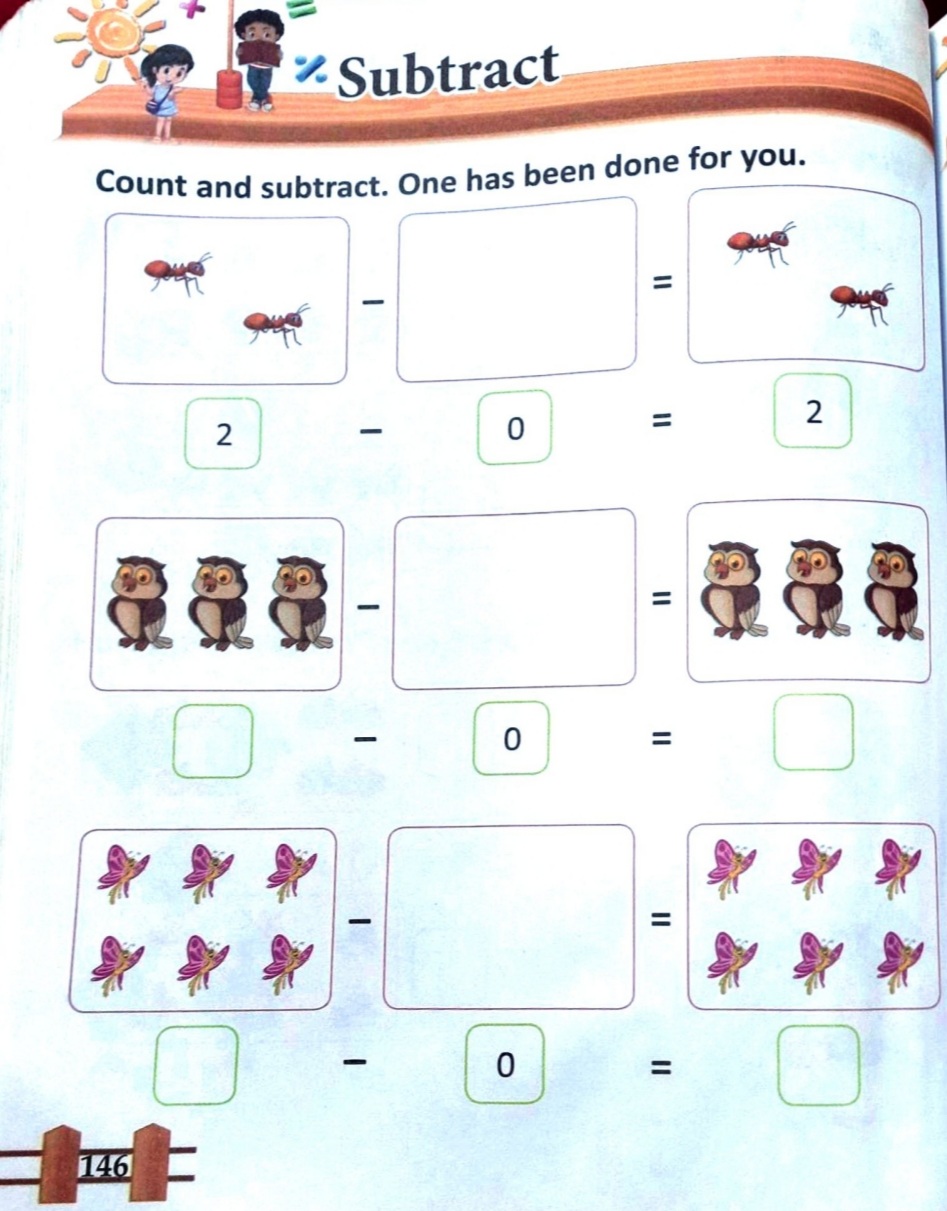 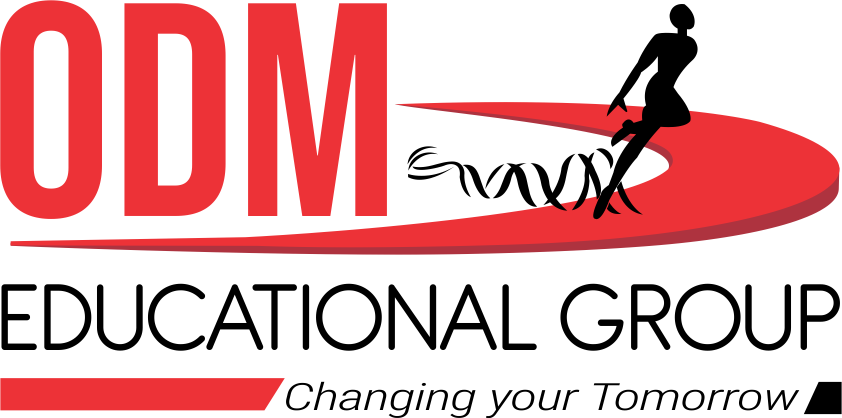 HOME  ASSIGNMENT
H.W
8.12.21
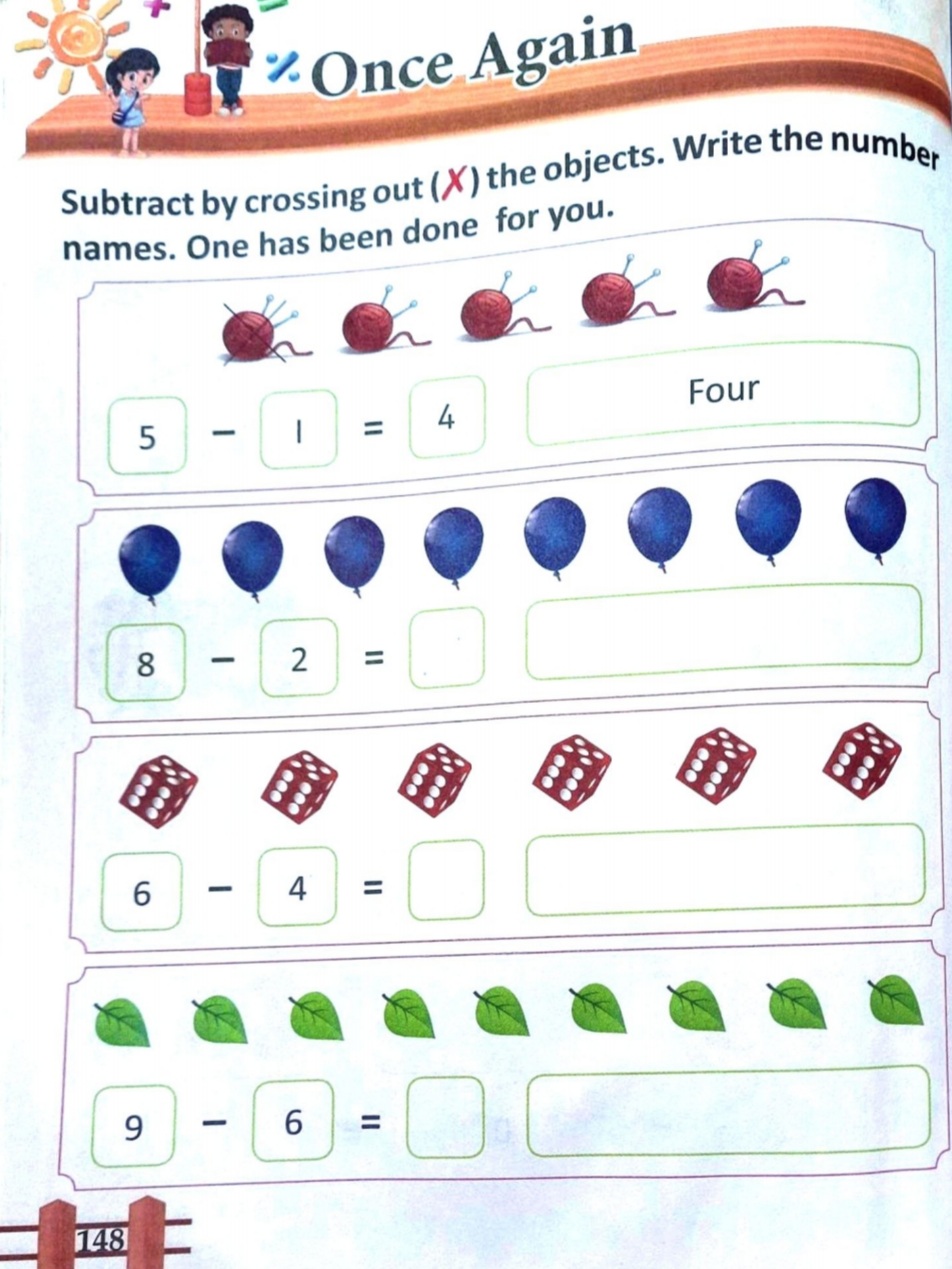 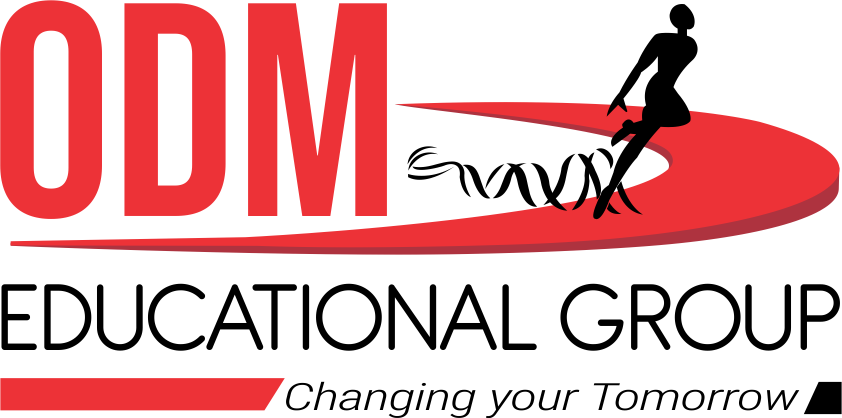 THANKING YOU
ODM EDUCATIONAL GROUP